Patrick Achenbach
U Mainz
May 2o14
Fundamental symmetries in light hypernuclei
The A = 4 isospin doublet
0 MeV
3H+Λ
3He+Λ
0 MeV
-1.00
1+
-1.24
1+
ΔB (He-H) = 0.24
-2.040.04
0+
-2.390.03
0+
ΔB (He-H) = 0.350.06
n
n
n
p
Λ
p
Λ
p
4H
Λ
4He
Λ
Nucleon-hyperon  interaction can be studied by strange mirror pairs
Coulomb corrections are < 50 keV for the 4ΛH - 4ΛHe pair 
Energy differences of 4ΛH - 4ΛHe pair much > than for 3H - 3He pair
[Speaker Notes: Among these calculation, Nogga and his collaborators investigated the charge symmetry breaking effect by sophisticated 4-body calculation using modern realistic YN and NN interactions. These are results using Nijmegen soft core ’97e model. The calculated energy difference in the ground state is 0.07 MeV.  And this value in the excited state is -0.01 MeV. Both of energy difference in the ground state and the excited state are inconsistent with the data. At the present, there exist no YN interaction to reproduce the charge symmetry breaking effect.]
World data on Λ4H
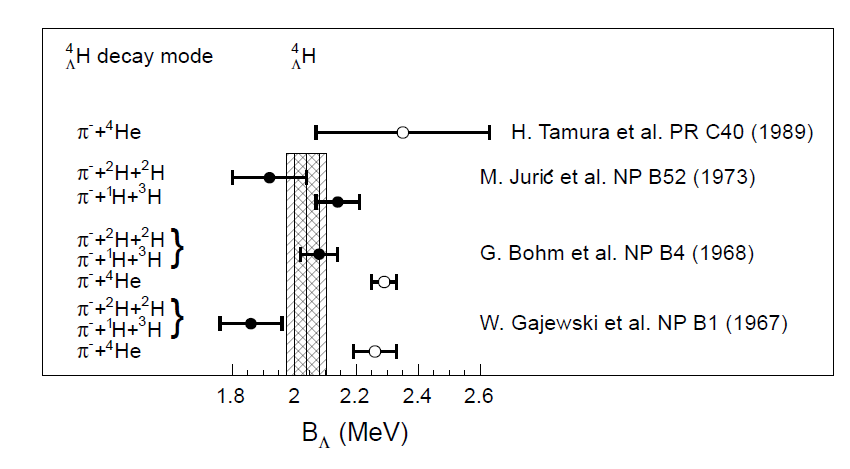 [M. Juric et al. NP B52 (1973)]:
decay
→  π-+1H+3H: B = 2.14 ±0.07 MeV
4H
4H
0.22 MeV difference
Λ
Λ
decay
→  π-+2H+2H: B = 1.92 ±0.12 MeV
Total: B = 2.08 ±0.06 MeV
World data on A = 4 system
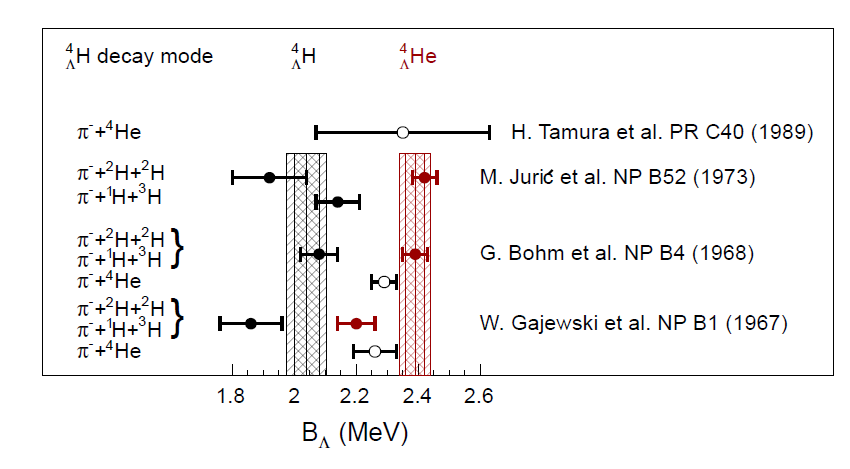 Λ
[M. Juric et al. NP B52 (1973)]:
decay
→ π-+1H+3He: B = 2.42 ±0.05 MeV
4He
4He
0.02 MeV difference
Λ
Λ
decay
→ π-+21H+2H: B = 2.44 ±0.09 MeV
Total: B = 2.42 ±0.04 MeV
World data on A = 4 system
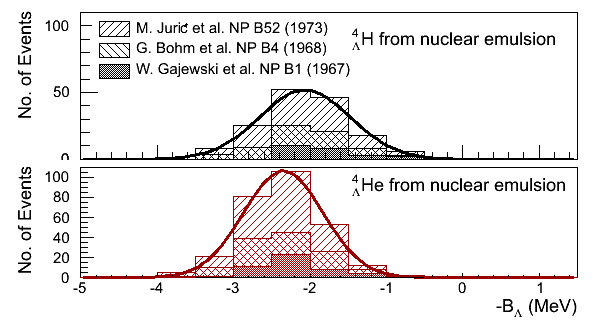 Only three-body decay modes used for hyperhydrogen
 Systematic errors of > 0.04 MeV not included [D. Davis]
 155 events for hyperhydrogen, 279 events for hyperhelium
Modern calculations on A = 4 system
With precise spectroscopy details of NY-interaction can be inferred
Experimental method
Hypernuclear decay-pion spectroscopy in emulsion
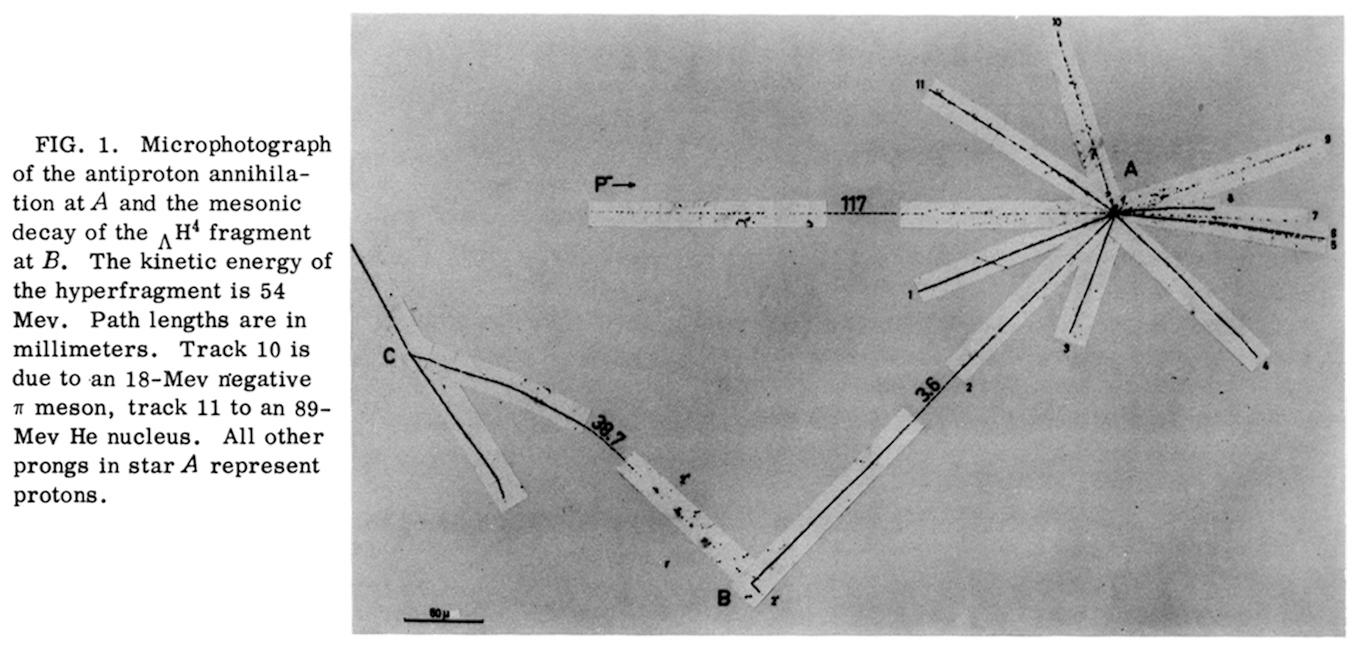 energy and momentum transfer to target nucleus
spectroscopy
3.6 mm
minimization
 of energy-loss
stopping of hyperfragment
38.7 mm
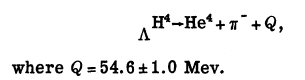 Example Λ4H event [Ekspong 1959]
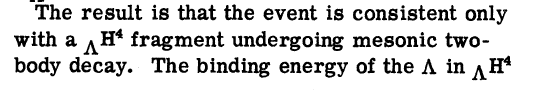 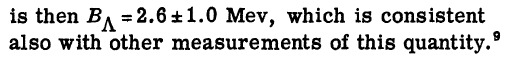 Hypernuclear decay-pion spectroscopy in counter experiments
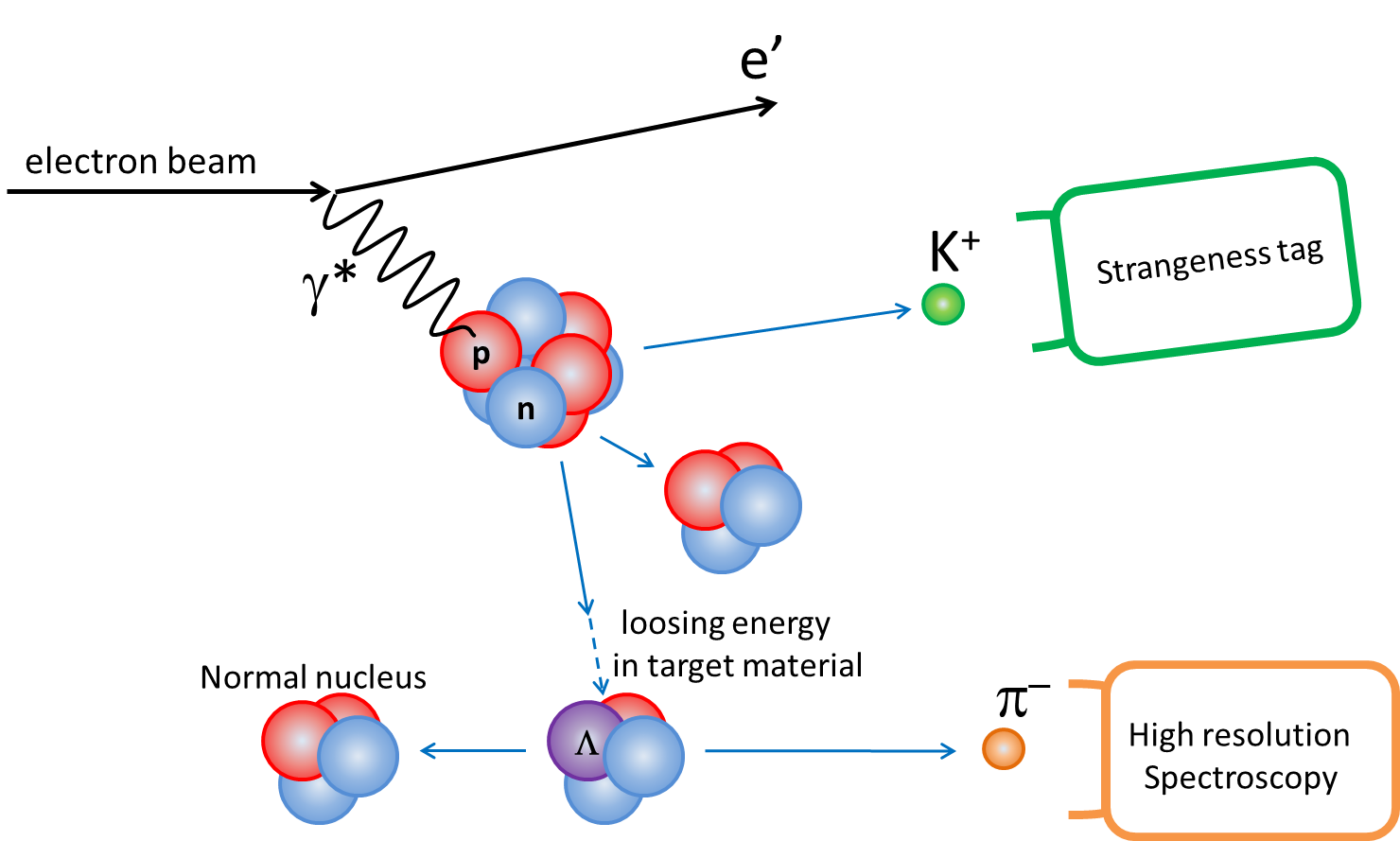 energy and momentum transfer to target nucleus
Different possible fragmentation processes
stopping
minimization
 of energy-loss
two-body decay at rest  mono-energetic pions
Goals of decay-pion spectroscopy
Measuring ground-state masses with high accuracy:
light hypernuclei 3LH, 4LH, …, 9LLi







      Determination of charge symmetry breaking (CSB) effects:
      (4LH ↔ 4LHe), (6LHe ↔ 6LLi), (7LHe ↔ 7LLi* ↔ 7LBe), …

Search for hypernuclei near the neutron drip line:
important information for L-S coupling

6LH: the “superheavy hyper-hydrogen – puzzle”
8 (9) accessible isotopes with 9Be
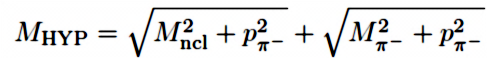 pion momentum resolution ~ 100 keV/c
      → mass resolution ~100 keV/c2 (FWMH)
      → accuracy of a few 10 keV/c2
red: inaccessible by MM
gray: no two-body decay
[Speaker Notes: ,]
Experiments at Mainz Microtron
Decay-pion spectroscopy at MAMI
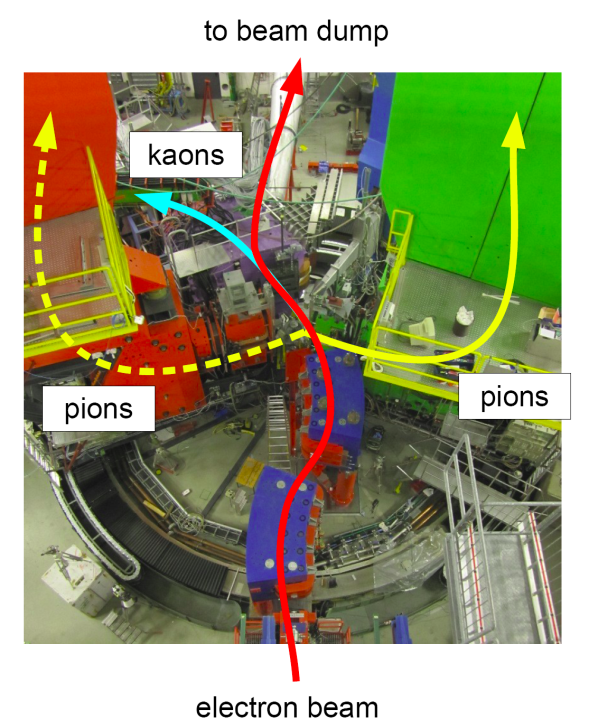 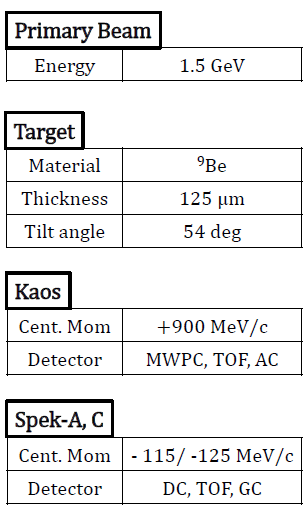 Particle detection system in KAOS
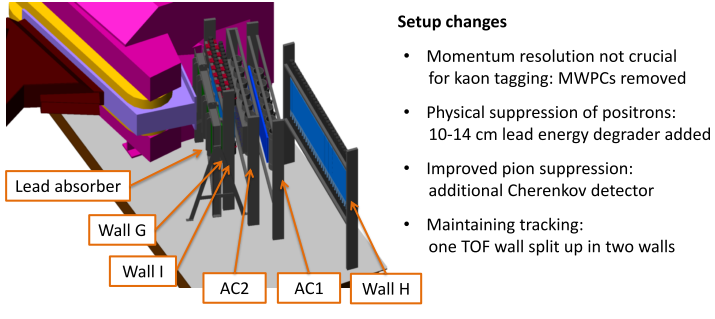 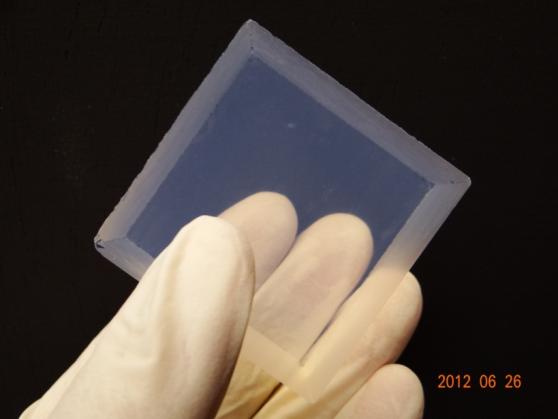 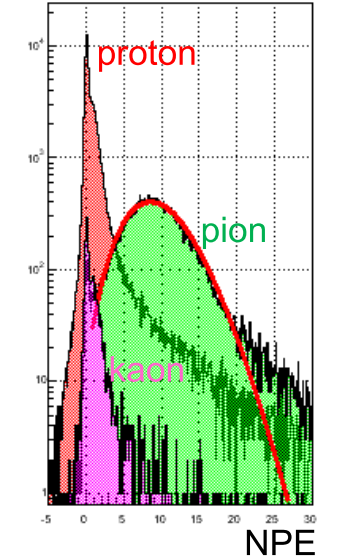 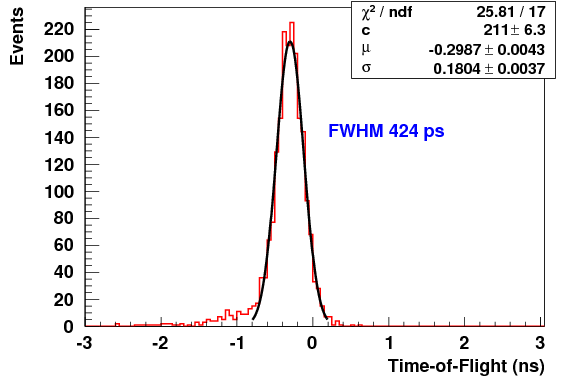 FWHM = 400 ps
time-of-flight reso-lution with TOF walls
pion detection ε > 95% by aerogel Cherenkov
Kaos spectrometer changed into zero-degree tagger
without absorber
hadrons
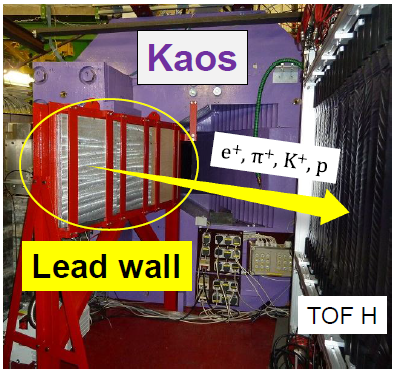 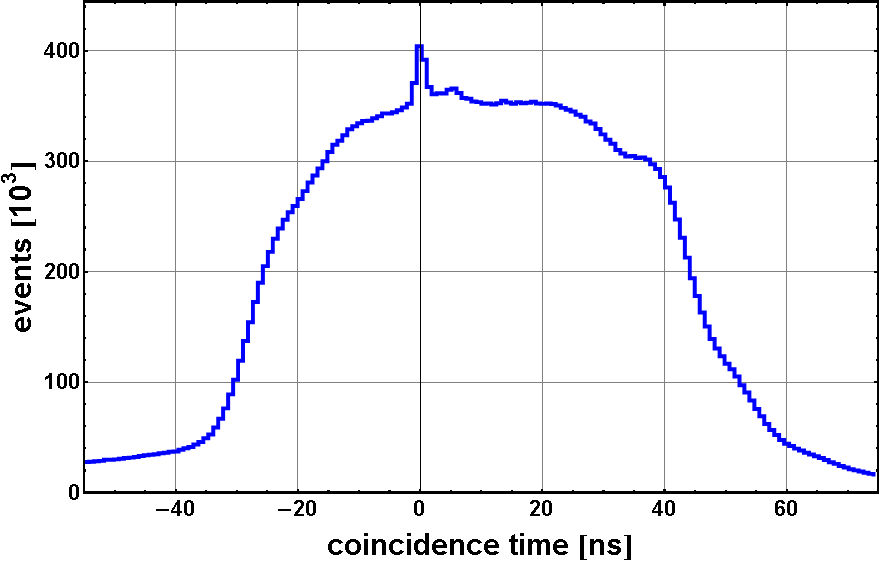 positrons
with absorber
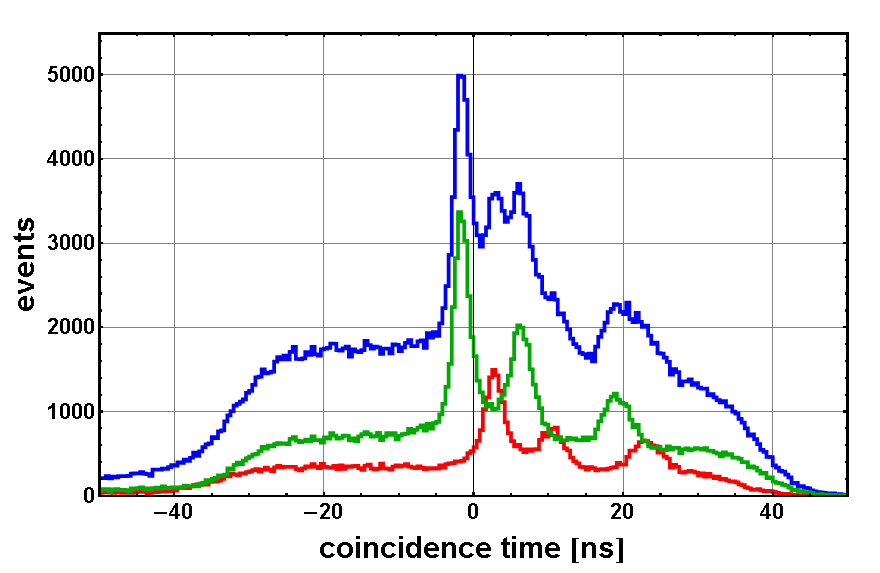 only
hadrons
Suppression of large positron flux
      with 25 X0 lead absorber wall
Much cleaner spectra for all hadrons
Reaction identification
with cut on gas Cherenkov signal for electron rejection
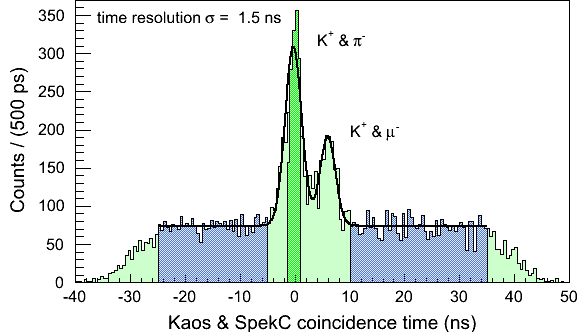 established clean tag on strangeness production at zero-degree
decay-pion detection with Spectrometer A & C (dp/p <10-4)
more than 1000 pion-kaon-coincidences from weak decays of hyperons
Hyperhydrogen peak search
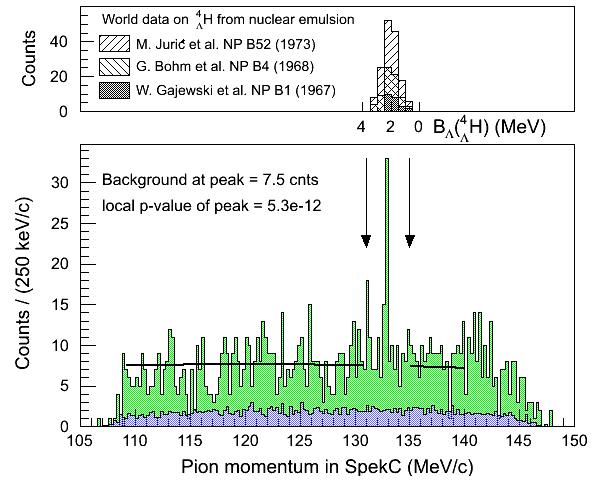 Emulsion data
preliminary
MAMI data
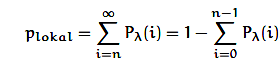 local excess observed inside the hyperhydrogen search region
Binding energy extraction
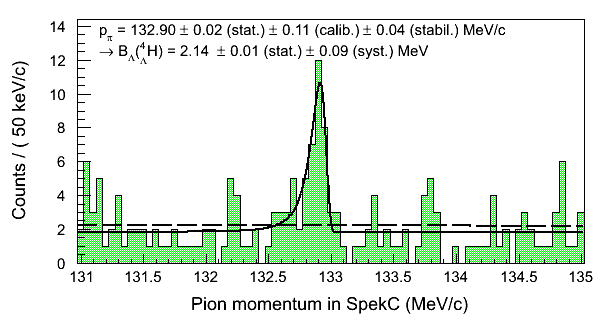 preliminary
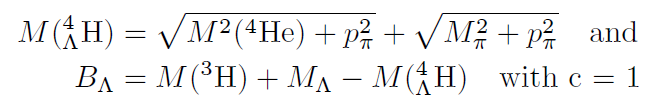 Systematic error evaluation
calibration errors: 
uncertainty on beam energy 
uncertainty on beam position
uncertainty on spectrometer angle 
uncertainty on energy loss

stability errors:
magnetic field stability
linearity


→ ± 110 (calib.) ± 40 (stab.) keV/c
Discussion of results
World data on A = 4 system
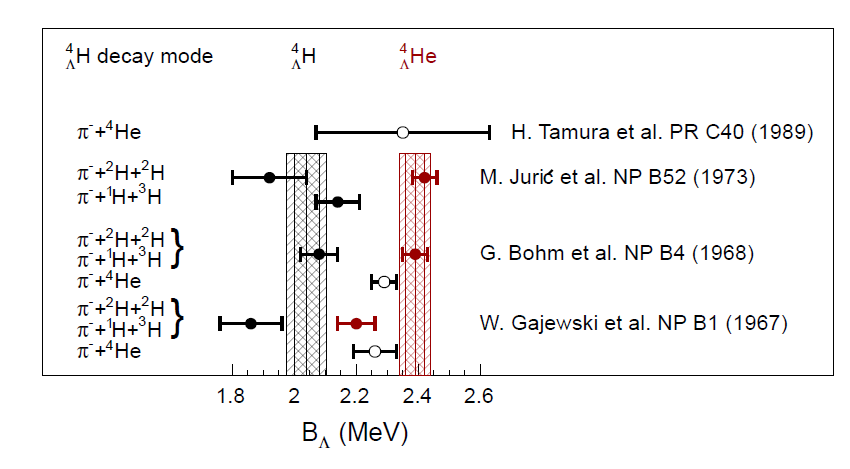 World data on A = 4 system
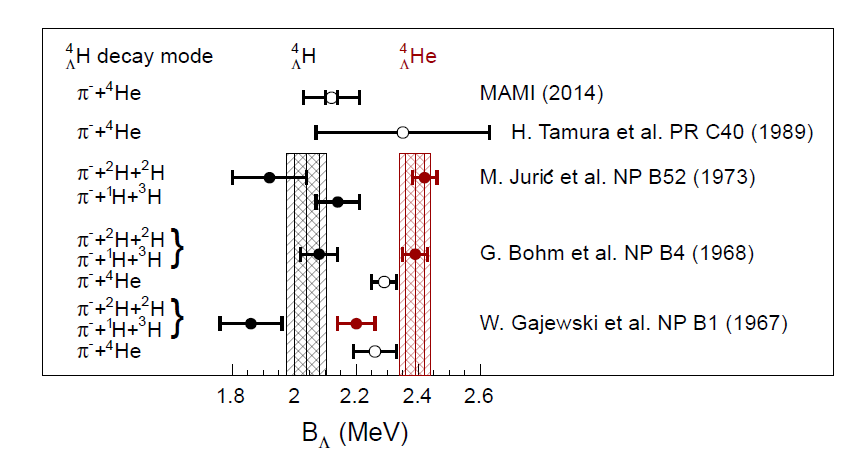 MAMI experiment confirmed Λ separation energy of Λ4H
MAMI Experiment 2014
improved S/N ratio:
higher yield by longer beam time & higher beam intensity
better pion rejection by improved aerogel Cherenkov
suppression of background by improved shielding
suppression of background by trigger upgrade in SpekA & SpekC
suppression of background by beam-line upgrade
dedicated collimator for decay region

improved systematic uncertainties:
better control of magnet field variations
full overlap of SpekA and SpekC momentum acceptances
MAMI experiment starts tommorow morning and runs until 23 June !
Decay region collimation
main background from decay of coincident quasi-free Σ-

Covering the region down-stream of the target with collimators

according to simulation this can reduce the background by more than a factor of 2

additional background of e± will be absorbed in Kaos and can be separated by A/C Cherenkov
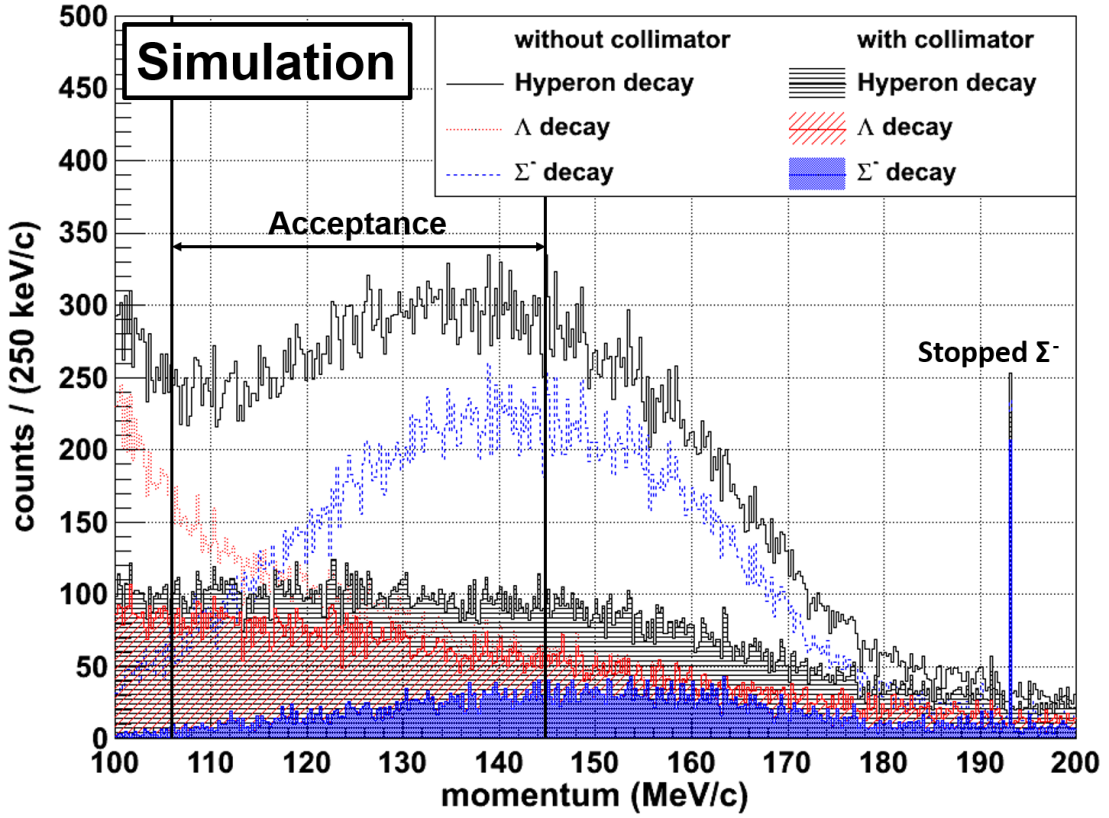 Simulation by S. Nagao
Decay region collimation
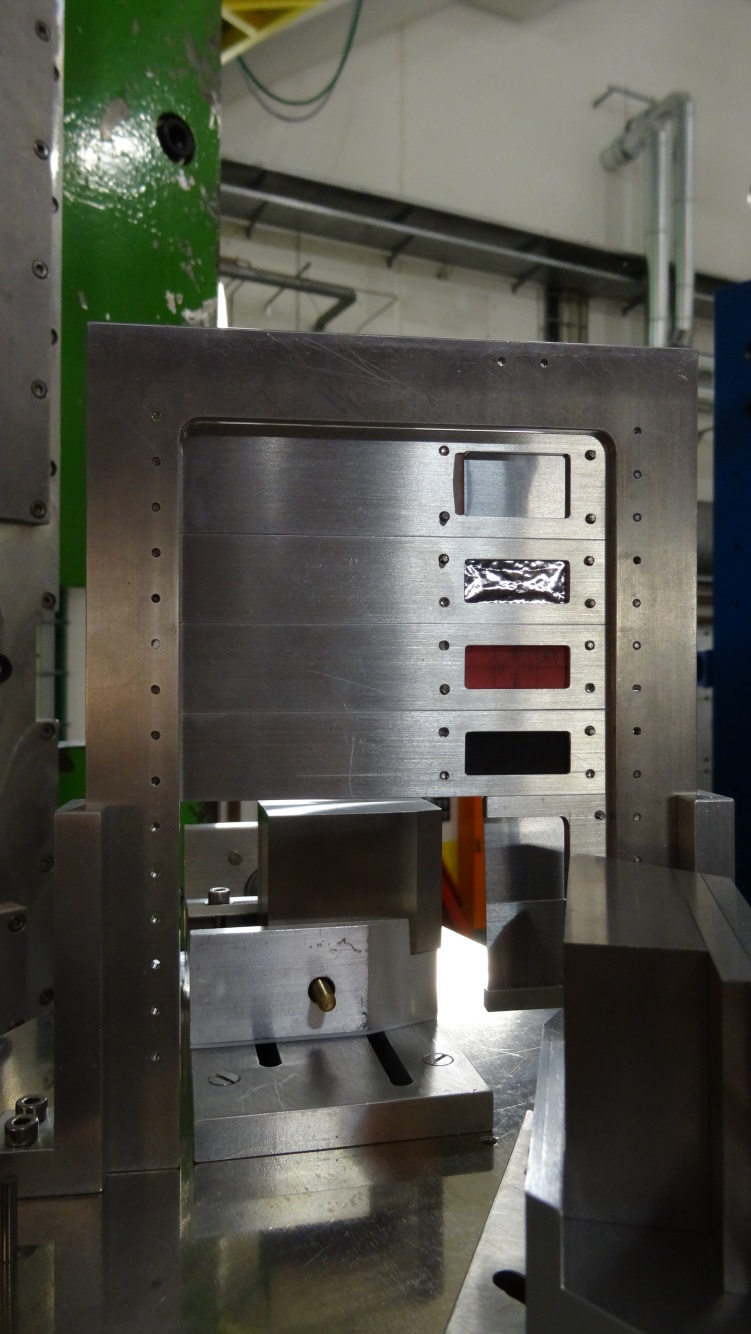 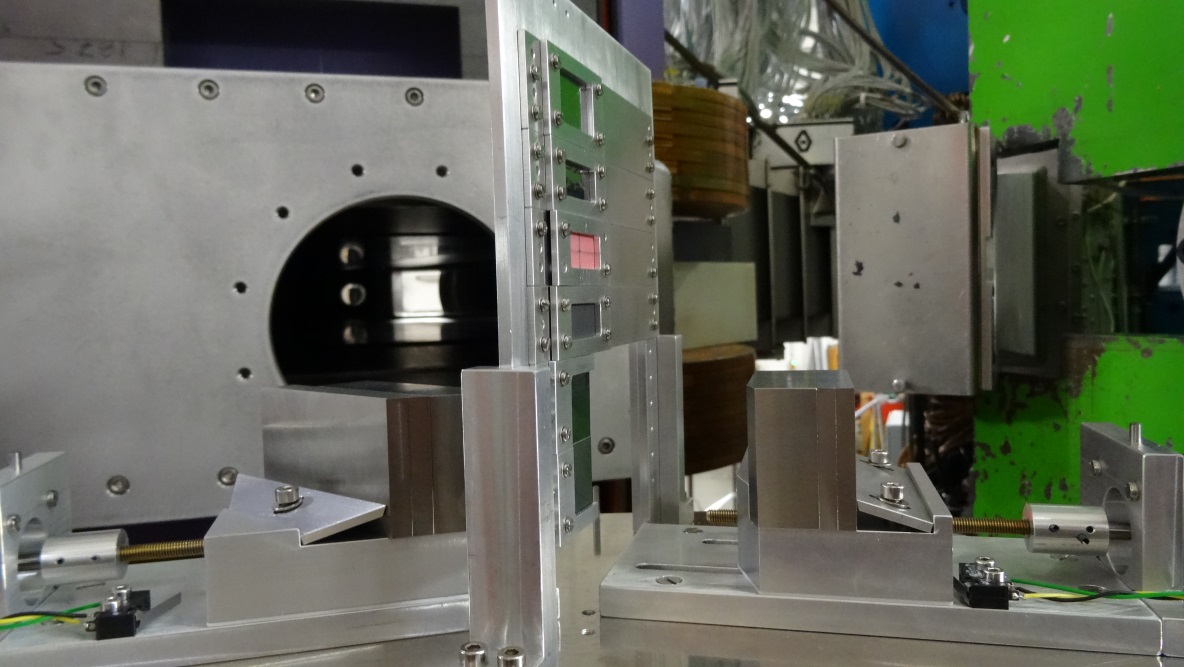 beam
tungsten absorber
beam
tungsten absorber
Conclusions
For the first time high-resolution spectroscopy of pionic decays of  Λ-hypernuclei was successfully performed

MAMI experiment gave access to ground-state mass of one hyperisotope of the A = 4 system

One of the key experiments to get information about CSB:



Continuation with better control of systematics
		   with luminosity increase
How can we understand consistently the A = 4 and 7 systems?
Light hyperisotopes
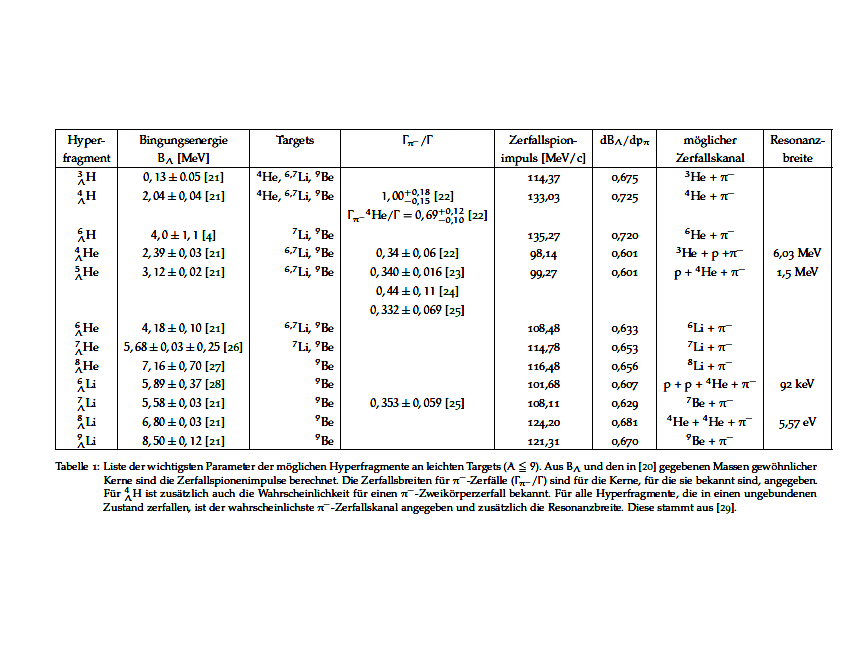